Jurian van der Waal
Stakeholdermanagement op bedrijventerreinen, Casus Twentekanaal
Introductie
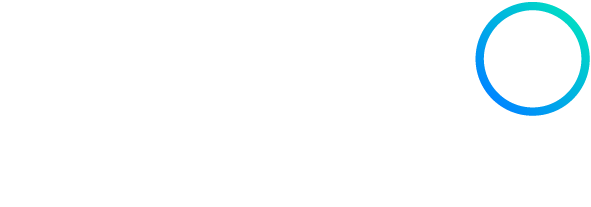 Jurian van der Waal

Adviseur & Procesmanager bij Transitiemakers

Verduurzaming van bedrijventerreinen
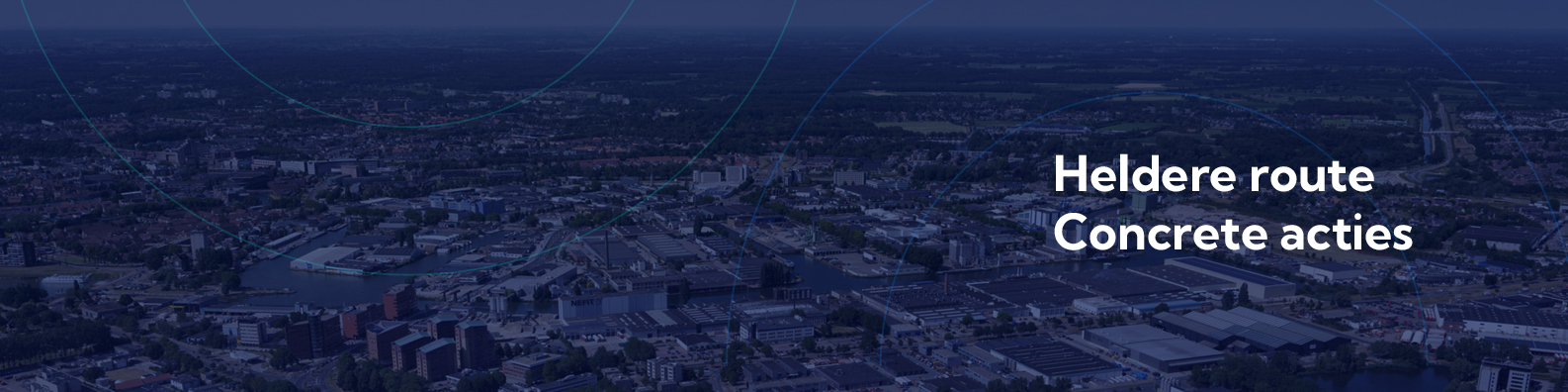 www.pvbnederland.nl
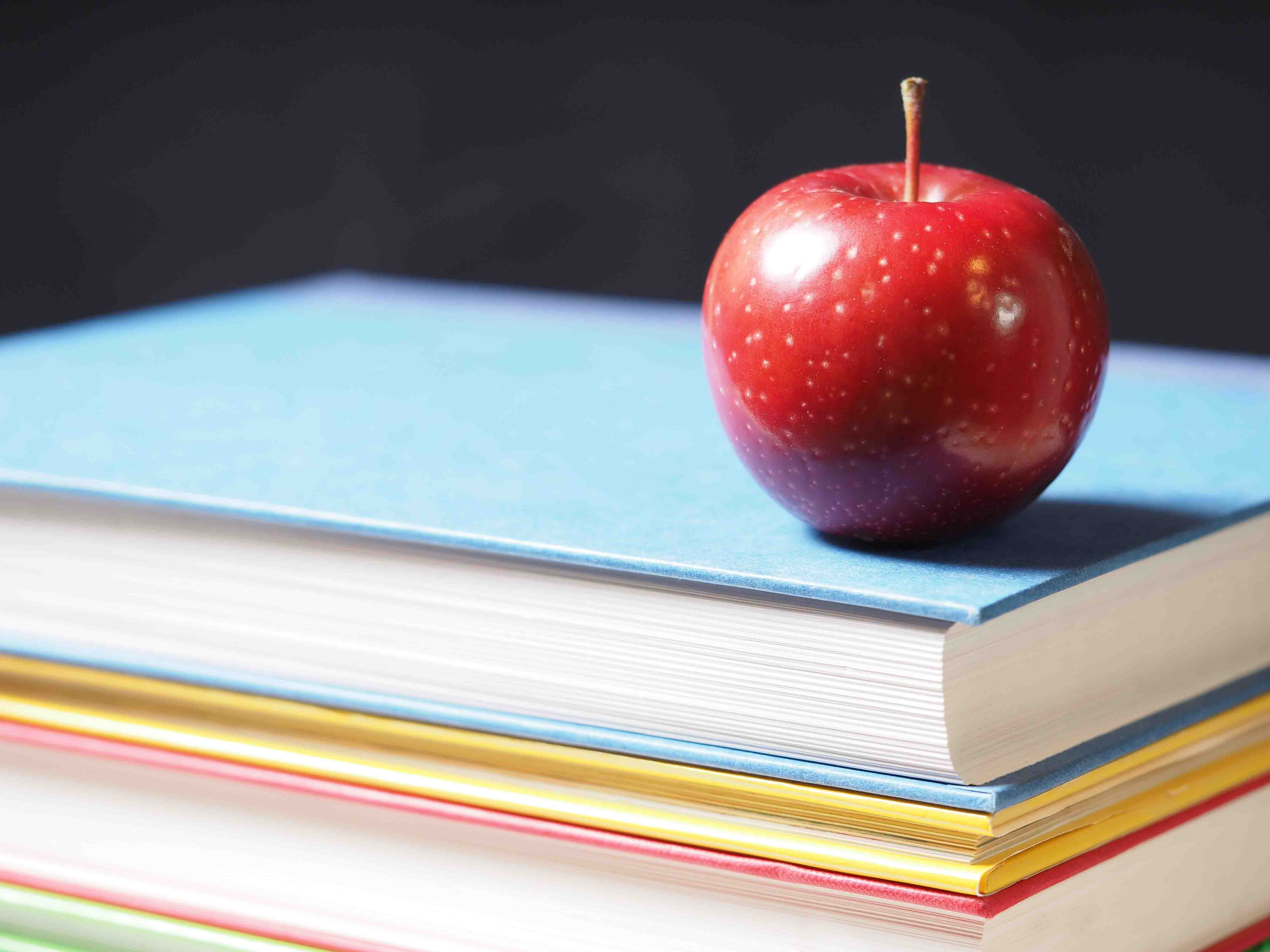 Inhoud
Context: Toekomstbestendig Twentekanaal


Het warmtenet


Stakeholdermanagement op bedrijventerreinen
www.pvbnederland.nl
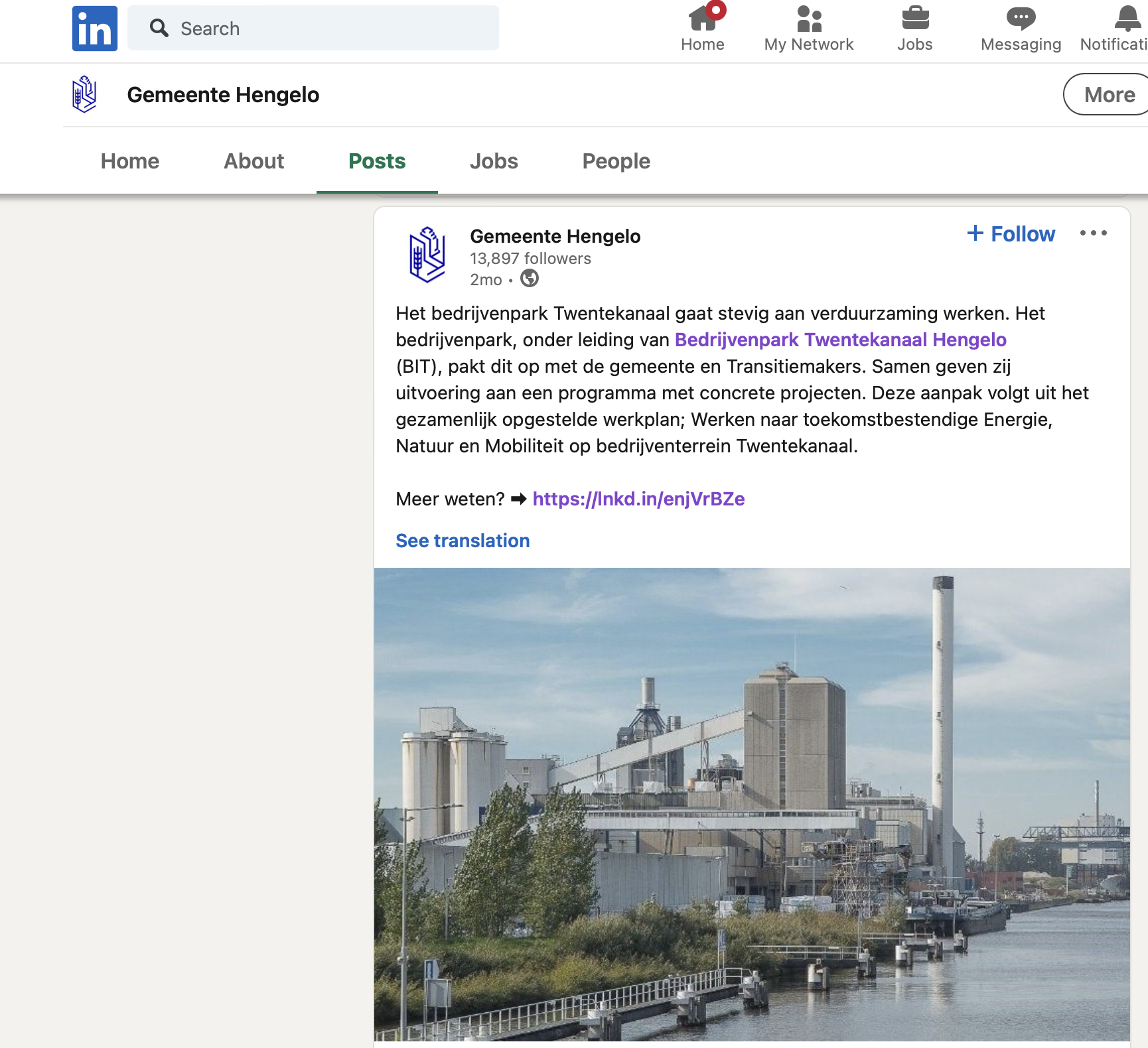 Toekomstbestendig Twentekanaal
Publiek-Privaat programma van ondernemersvereniging BIT & gemeente Hengelo

Integrale aanpak: Programma met verschillende vakgroepen (Energie, Natuur & Mobiliteit)

Gebiedsregisseur bewaakt de onderlinge samenhang
www.pvbnederland.nl
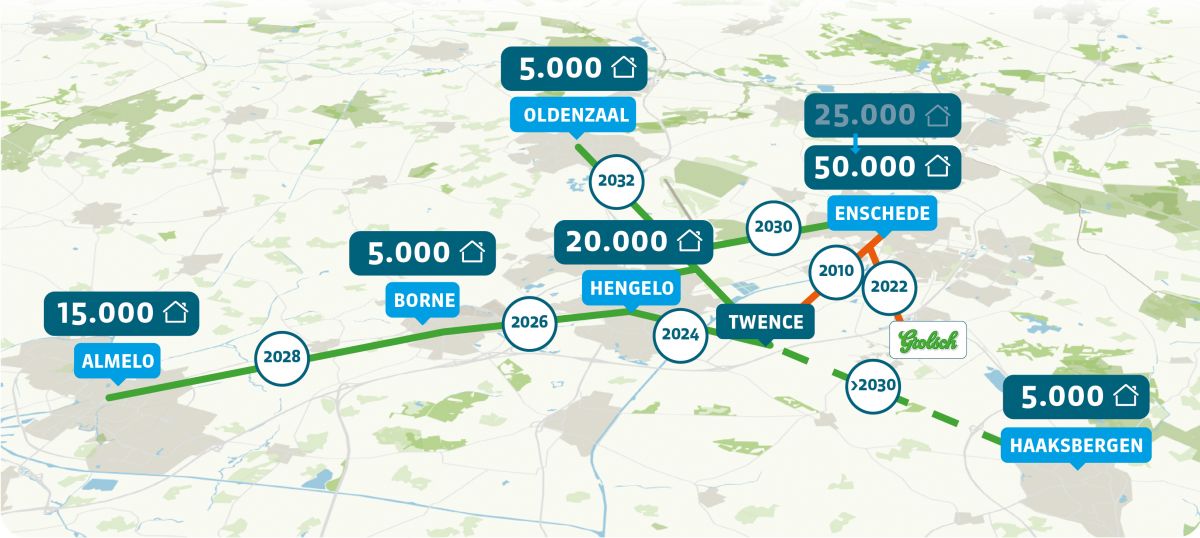 Casus warmtenet
HT-warmtenet voor de regio (100.000 weq)

Warmte komt uit verbranding van Biomassa (100% duurzaam) en niet-herbruikbaar restafval (53% duurzaam)

Doel is een open warmtenet om nieuwe bronnen toe te kunnen voegen

Voor huishoudens, maar ook het bedrijfsleven
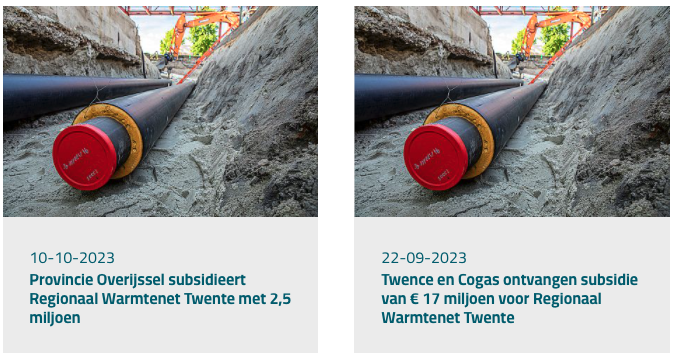 www.pvbnederland.nl
Samenwerking opzoeken
Een basis vinden voor samenwerking
Bundelen van ambities
Nauw betrokken gemeente

Publiek-private samenwerking: “Een project waarin een of meer publieke organisaties samenwerken met een of meer private organisaties om een gemeenschappelijk doel te realiseren, waarbij zowel de publieke als private organisaties middelen inbrengen, en de risico’s en opbrengsten verdeeld worden.”

Verkennend gesprek met Twence, leren van bestaande projecten

Individuele benadering ‘grootverbruikers’

Inzichtelijk maken waar warmtevraag en –aanbod zit (Transitieplanner)
www.pvbnederland.nl
Waar liepen we tegenaan?
Versnipperde informatie
Wie heeft regie?
Zijn we opnieuw het wiel aan het uitvinden?

Versnipperde initiatieven
Succes heeft vele vaders

Stakeholdermanagement kost tijd aan de voorkant
www.pvbnederland.nl
Stakeholdermanagement (1)
Proces van de lange adem
Wees open en transparant
Beloof geen gouden bergen
Schets een realistische tijdlijn inclusief tijd voor stakeholdermanagement

Hou sceptici buiten de deur in opstartfase
Discussie op basis van inhoud, niet op basis van visie!

Stakeholdermanagement is strategisch en proactief
Krachtenveldanalyse
Interne discussie is ook vooruitgang
www.pvbnederland.nl
Stakeholdermanagement (2)
Leg eigenaarschap bij belanghebbenden, faciliteer het proces
Zet mensen met een gezamenlijk belang bij elkaar

Spreek ook met felle tegenstanders

Vier (kleine) successen
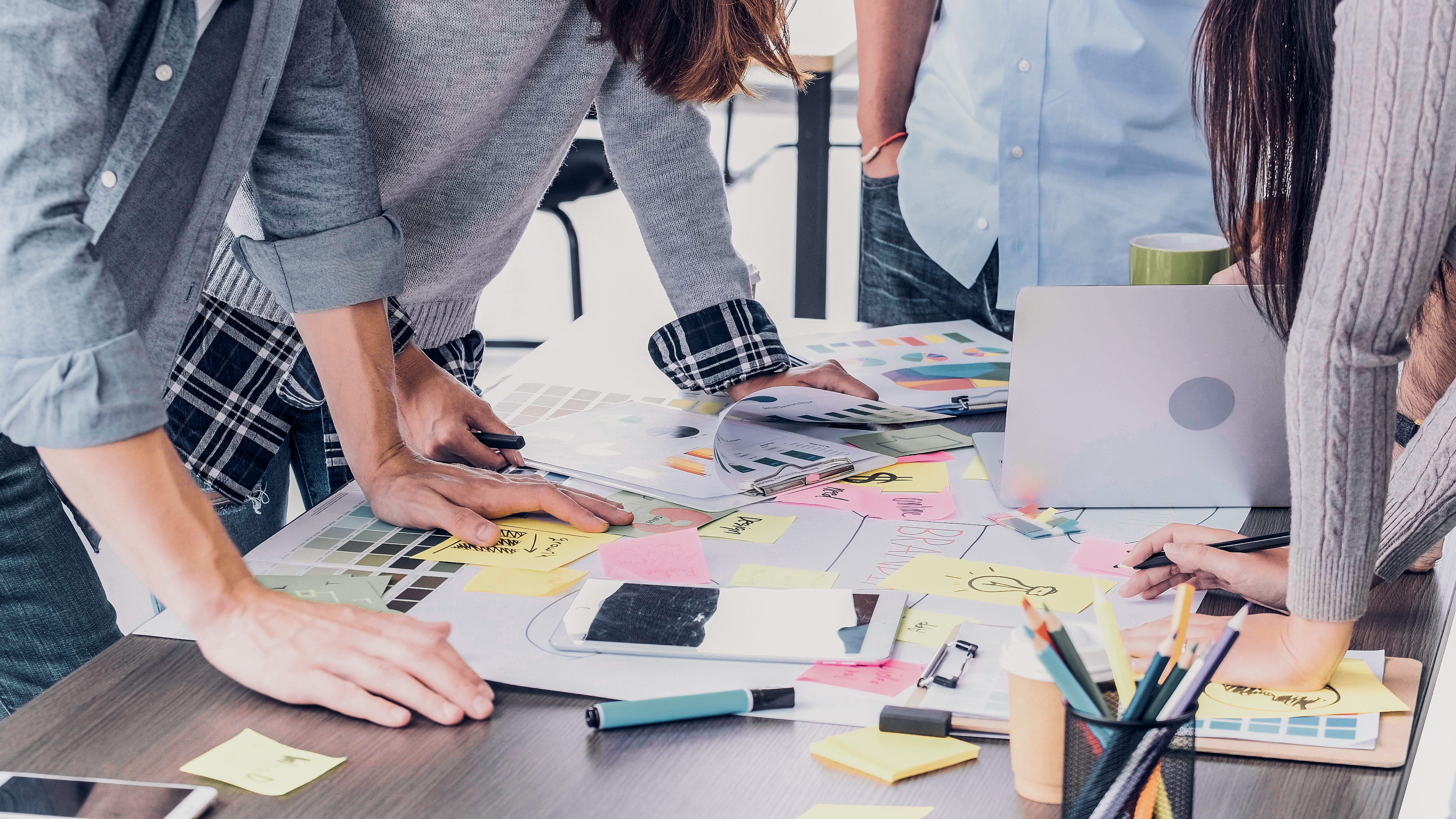 www.pvbnederland.nl
Dank voor jullie aandacht!
Contactgegevens:
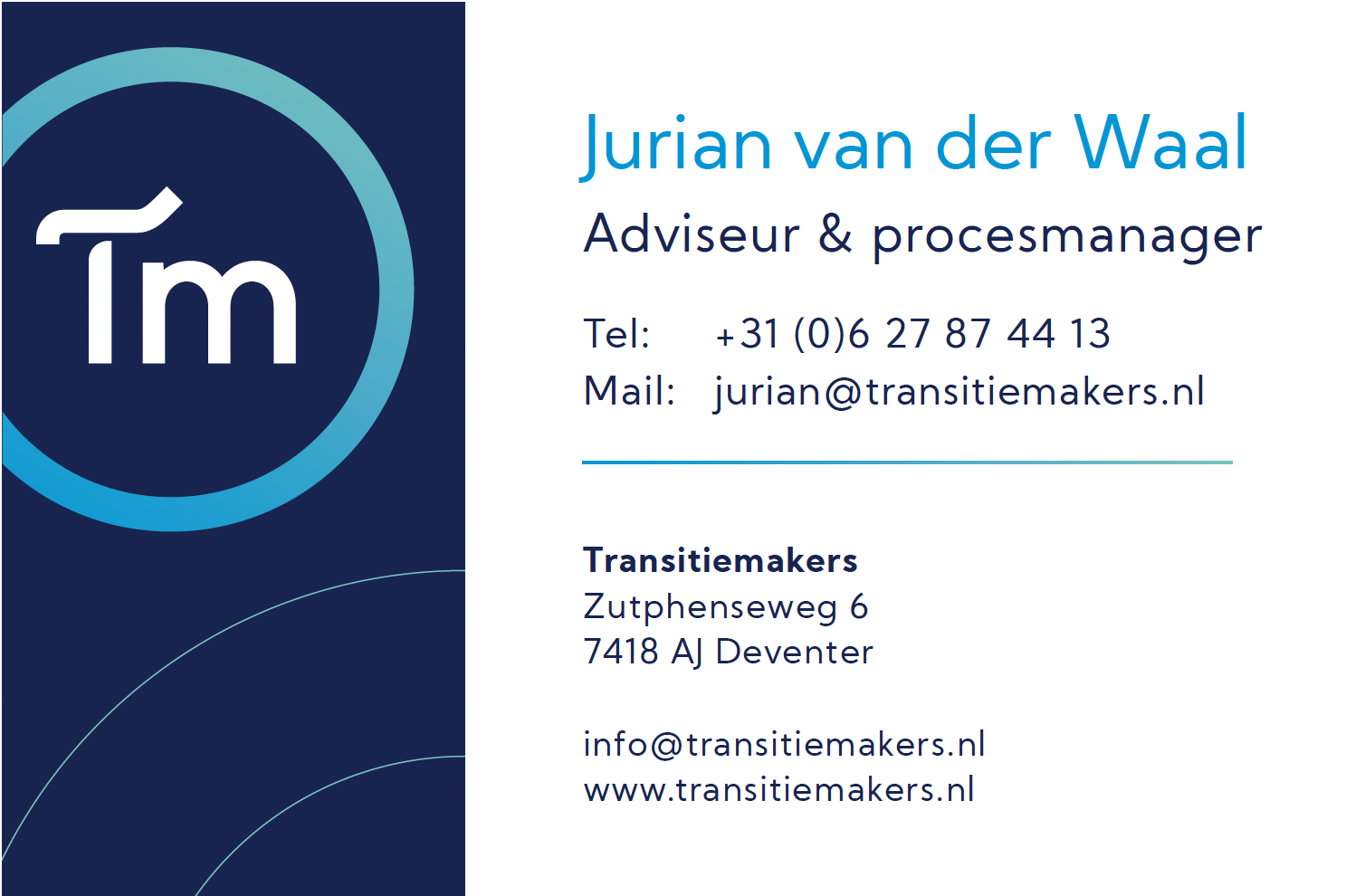 www.pvbnederland.nl